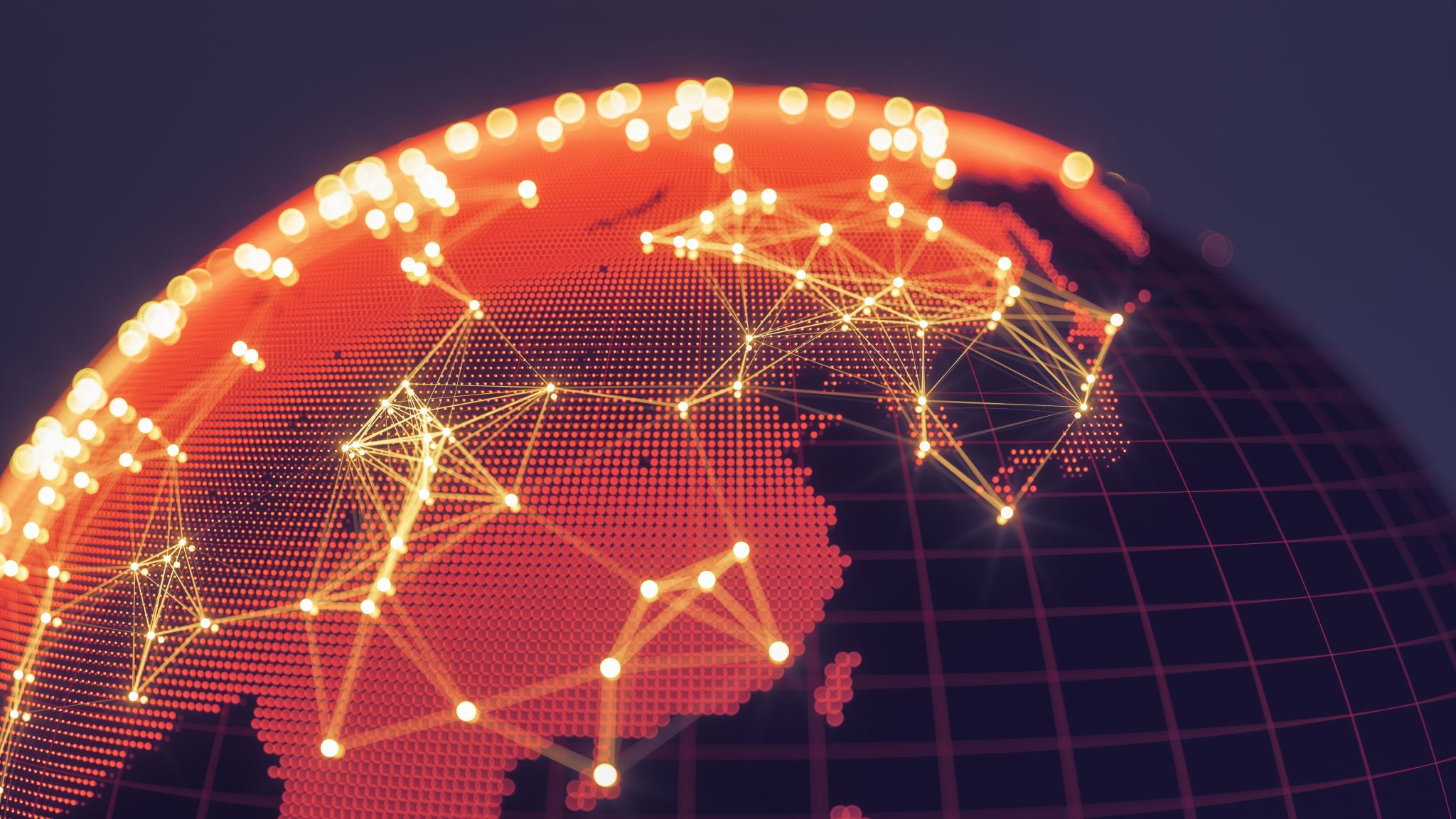 AI and Global Security DynamicsNavigating the Evolving Military and Geopolitical Landscape
By Arian Ng
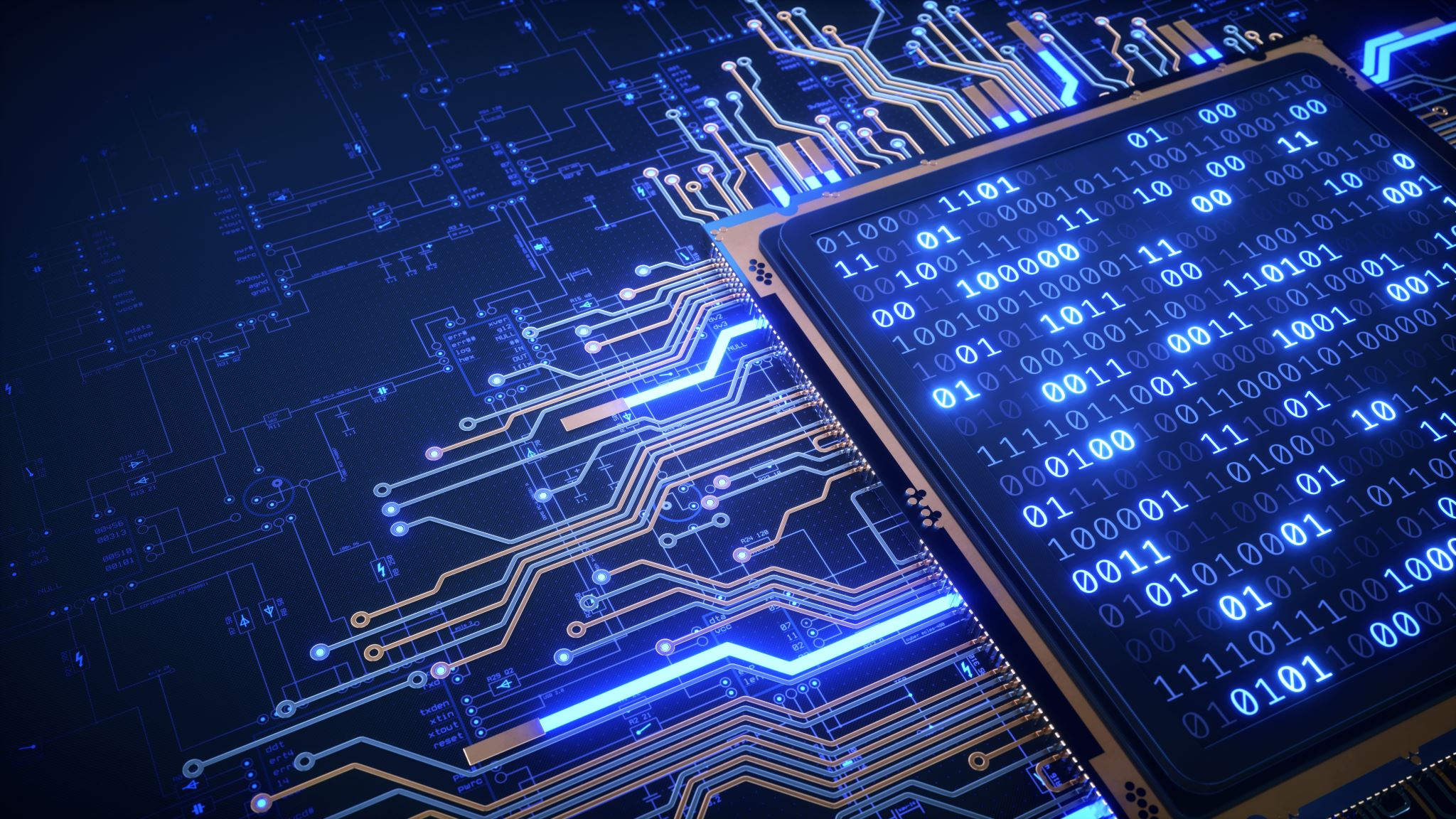 Introduction
Overview of AI in global security
Focus on US-China military competition
AI’s transformative impact on warfare and geopolitics
Gepolical implication from current conflict 
AI Arms Race
Policy Recommendations
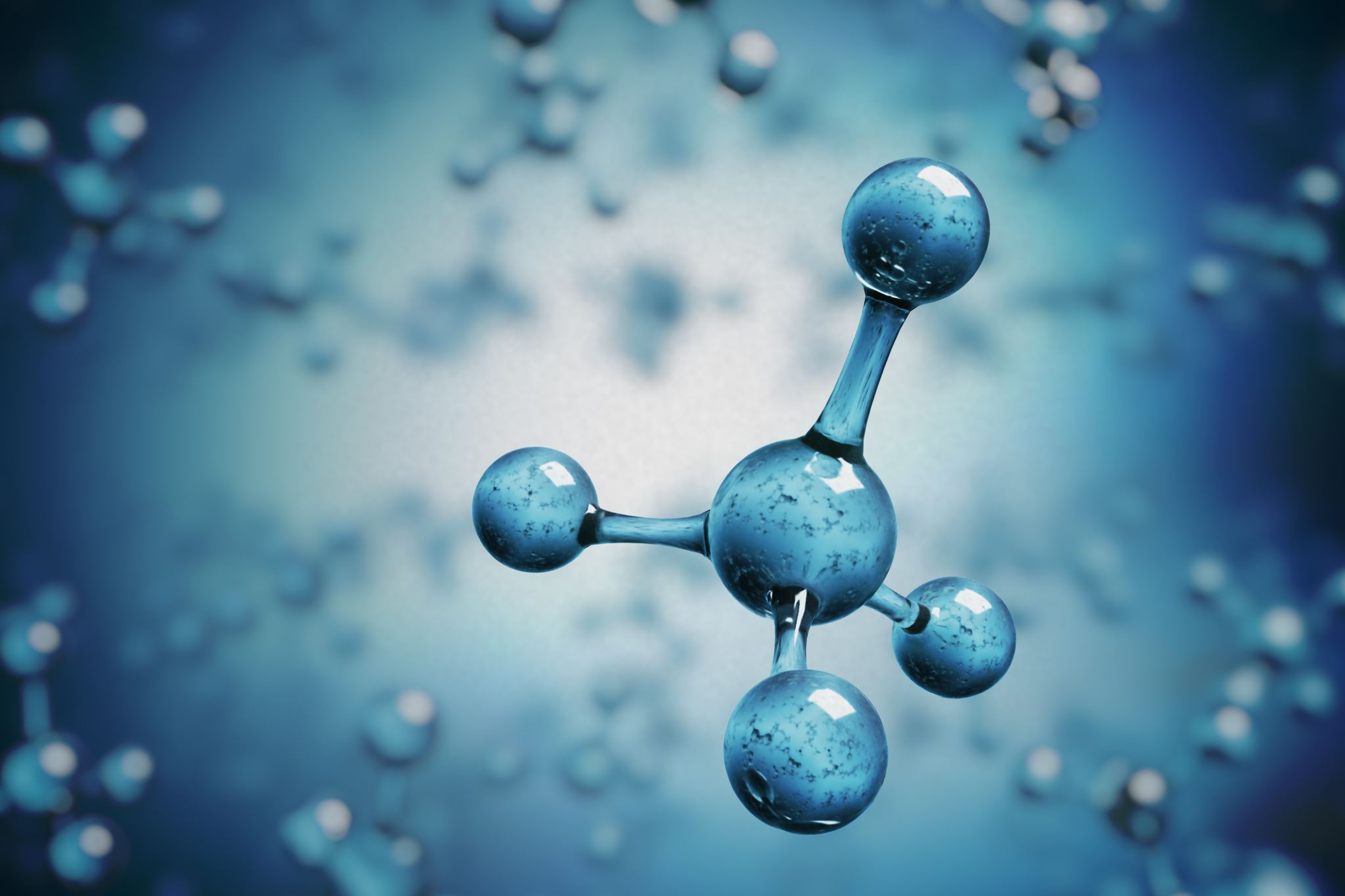 : AI Arms Race
Parallel to Cold War nuclear arms 
raceHeavy investments in AI by world powers
Examples: Feihong FH-97A, Ghost Sharks
  East-Ghost Sharks. The navy will spend just over AUD$23 million each for them – less than a tenth of 1% of the cost of each nuclear sub Australia will get. And the Ghost Sharks will be delivered by mid-2025.
East West geopolitical dynamics
800 AI-related unclassified projects
 $1.8 billion for AI and machine learning in 2024, on top of $1.4 billion for a specific initiative that will use AI to link vehicles, sensors, and people scattered across the world.
AI in Military Strategy
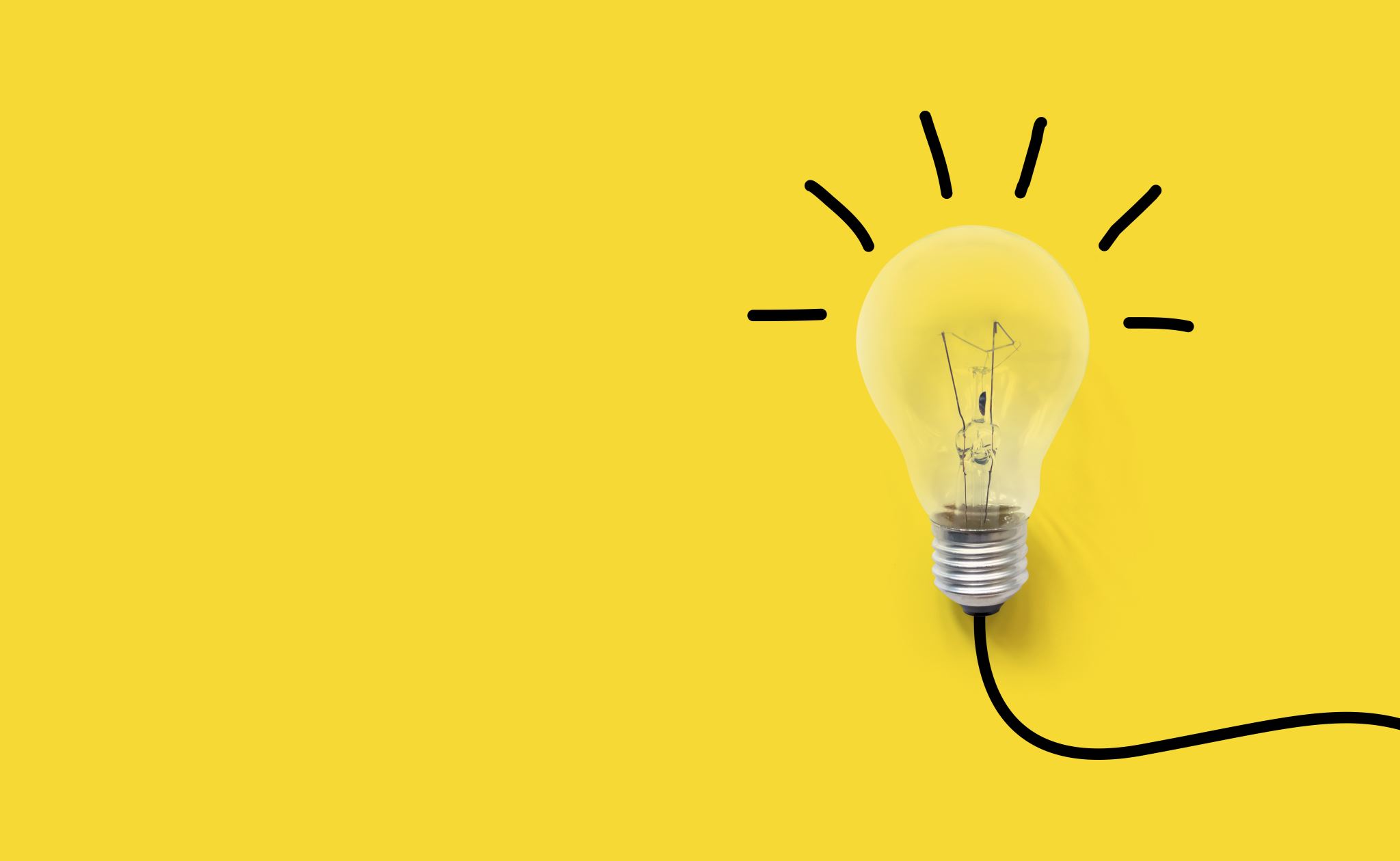 Ethical and Legal Concerns
Accountability in AI-driven military actions
Adapting international laws for AI warfare
Ethical issues: facial recognition, autonomous decision-making
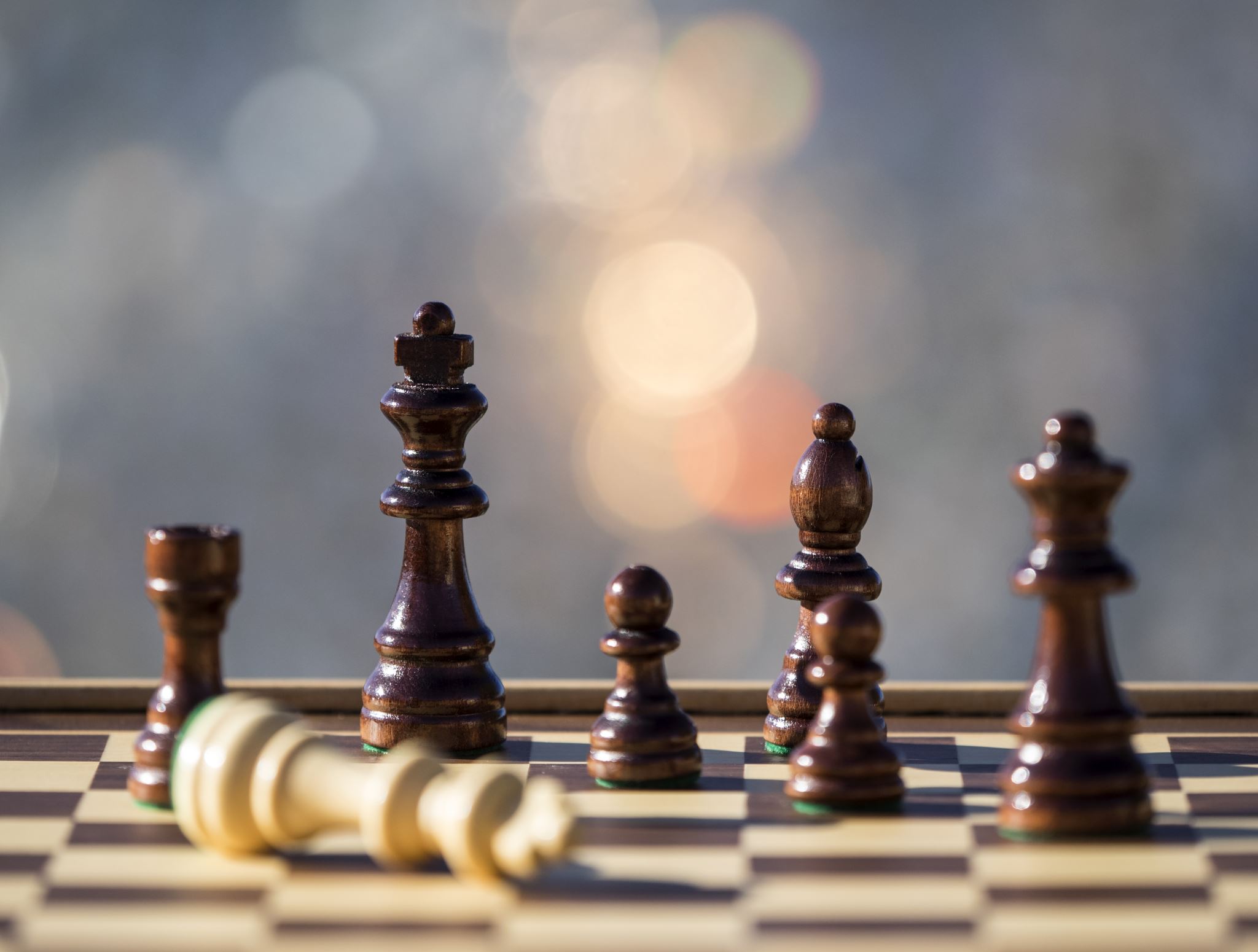 Geopolitical Implications and deterrence: Escaping Thucydides's Trap
The AI arms race, particularly between the U.S. and China, transcends military might to encompass economic and technological dominance, significantly influencing global power structures and security balance. 
potential of AI in strategic deterrence, particularly in the context of nuclear weapons
Cost to start a  war will be reduce
Yamen militant  group is a very good example where using drone to attack cargo ship and USA need 100 times cost to intercept
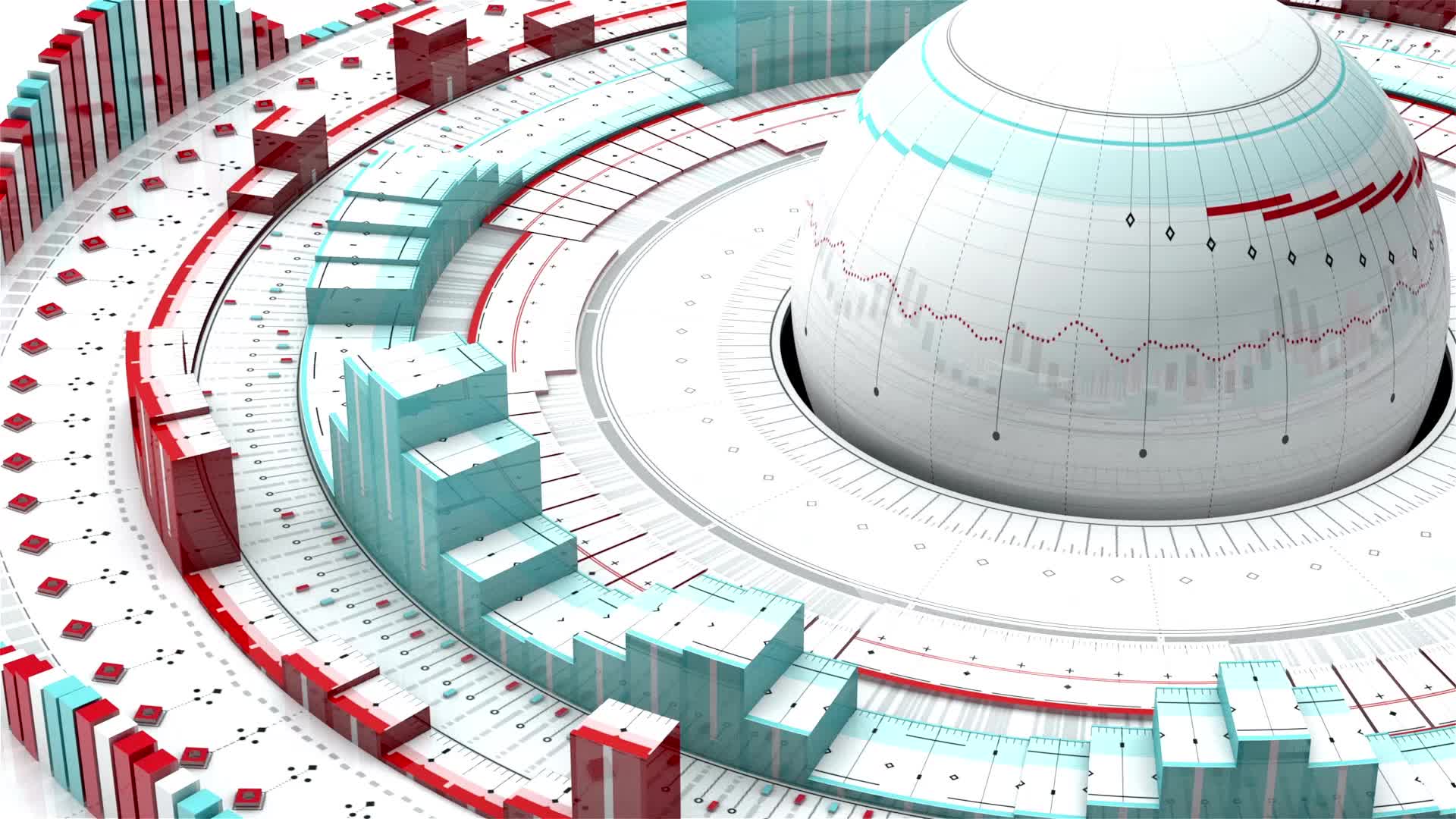 Policy Reccomendation
Establish a high-level committee with major powers

Role of neutral countries in AI gEstablish a high-level bilateral committee involving the US, China, EU, and UK, focused on AI in military systems, hosted in a neutral country like Singapore, Switzerland, or Dubai. This committee will ensure transparent communication, shared ethical standards, and collaboration on AI technology control to mitigate global security risks.
overnance
Historical negotiation precedents: Example like Intermediate-Range Nuclear Forces Treaty in 1988

Focus: Ethical standards, technology control
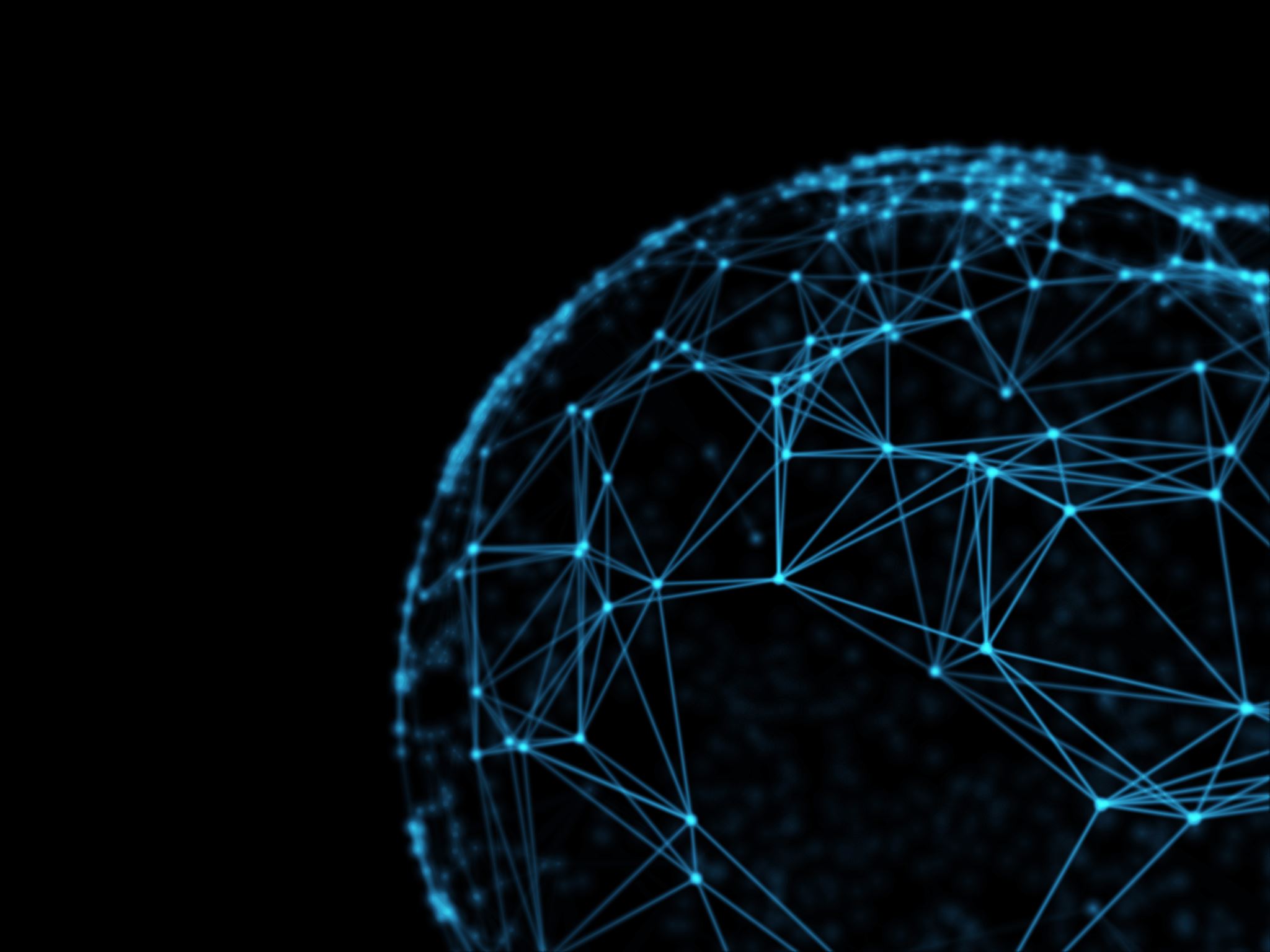 Conclusion
Dual Nature of AI in Military and Security:
Enhancing defense capabilitiesSource of ethical and legal challenges
AI Arms Race:New era of geopolitical tensionMajor powers' competition reminiscent of the Cold War
Distinct Characteristics of the Digital Age:
Rapid technological advancementsIncreased speed of conflict escalationComplex global cybersecurity implications
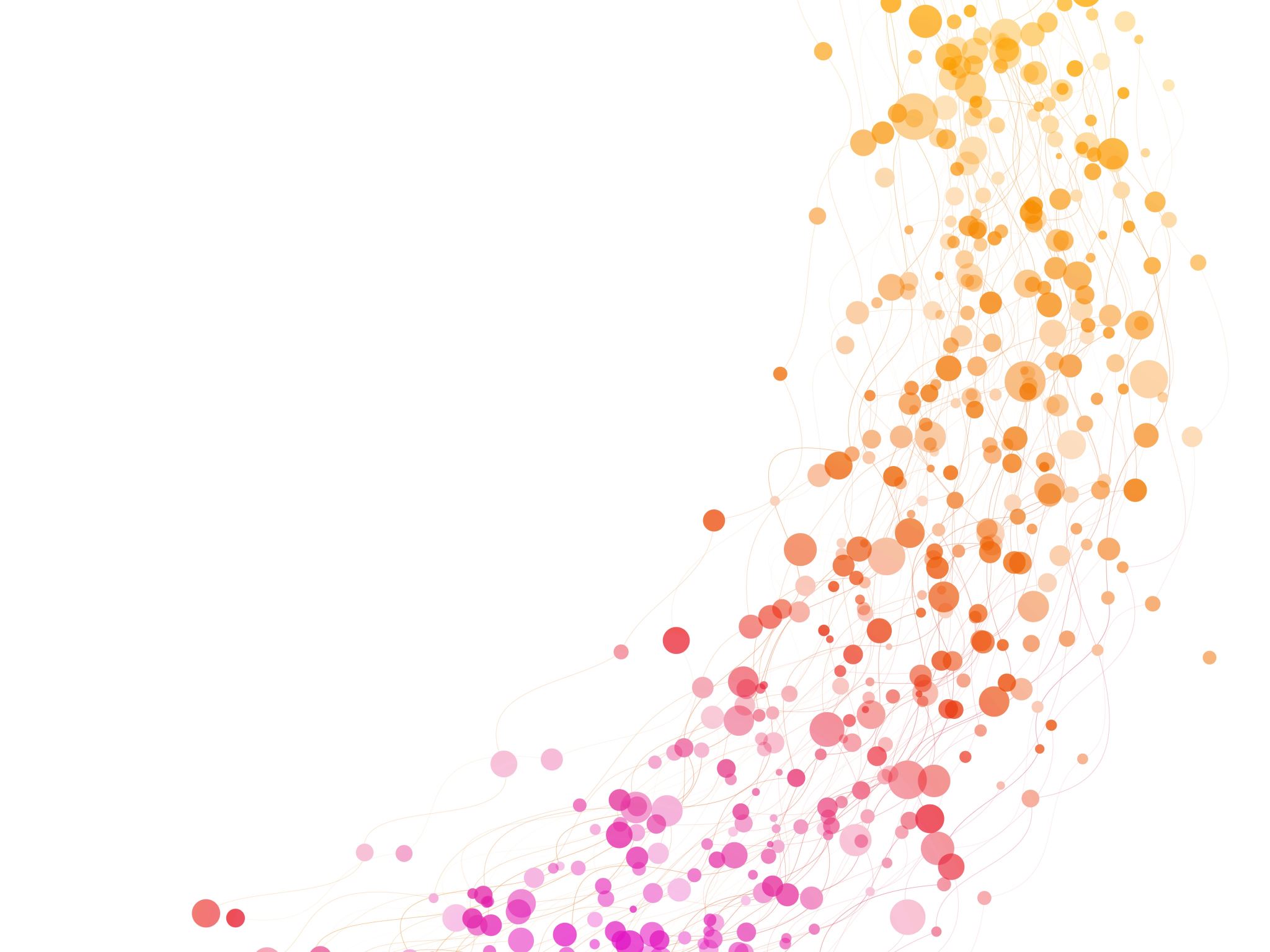 Thank you!